Meteorological Overview of the ATTREX 3 mission
Leonhard Pfister (NASA/ARC) and
Pat Hillyard (BAERI)

http://bocachica.arc.nasa.gov/attrex_2014/attrex_2014.html
Outline
Seasonal Temperature evolution in TTL during ATTREX3 – comparison with previous years.
Monthly mean Convection,  Clouds, Temperature and Circulation in the TTL
Time evolution of the relationship of temperature to convection and the nature of TTL temperature changes (waves).
Meteorological situation for individual flights (movie).
Convective influence in the TTL – evolution of air origins and the relationship of convective influence to temperature.
[Speaker Notes: Seasonal temperature evolution includes the line plots.  Probably should start with a mean 100mb picture with clouds.  Maybe, if we have time, generate a picture with
  100mb MLS water for January or February (along with temperature).
Probably need to create several quicktime movies so we can do them individually.
Want to start with a mean picture at the three TTL levels (we have this) for the meteorology.]
[Speaker Notes: Mean structure from top to bottom of TTL.  Deepest convection concentrated south of the equator (no a surprise, that’s where the heating is).
Cold temperatures exhibit a sideways V structure – indicative of a wave response to the convective heating below.  Generally, cold temperatures are
To the east of the heating.   Cold point in the mean clearly closer to 100mb (53kft) than 70mb (61kft).  16.2 and 18.4 km.  100mb flow exhibits some
Characteritics of outflow (cross-equatorial flow.  70mb does not.  Pattern clearly weakens with altitude.  Reanalysis used (23 year mean – shorter time is the satellite brightness temperature data).]
[Speaker Notes: Anticyclone slopes eastward with altitude.  More of the outflow characteristics in the 150mb flow (which is
Near the top of the main convective outflow patter.]
[Speaker Notes: Time evolution of the Reanalysis cold point temperature and altitude for the two ATTREX winter deployments.
Black is mean.  Note strikingly different behavior.  12-13 is a cold year due to the QBO.  Note that the reanalysis does underestimate
the tropopause altitude (tropopause is not always the cold point).  Main point here is the time evolution and comparison of the years, not absolute value.  2014 has a fairly
“constant” value in time into March of tropical cold point temperature.  2013 has a nadir in late January associated with a strong polar warming.  Tropopause temperature
In 2014 is near “normal” or even colder, even though it is a westerly phase year (warm).]
[Speaker Notes: Western Pacific region shows consistent pattern with overall, except there is a steady warming in 2014 into March.  Still less of
An upward trend than the mean]
[Speaker Notes: Here we look at temperature evolution at the two upper TTL levels.  Note that 100mb level is colder than normal or normal, even though
It is a QBO warm year.  70mb (greatest QBO influence) is clearly warmer than normal.  So, tropopause temperatures are broadly similar to normal, with lower altitude.
Can see initiation of warming on January 1 in 2013 at 70mb.  Big dip (70 and 100mb temps are actually about the same in late Jan) is due to warming]
[Speaker Notes: January 150mb circulation.  Typically a dry month, note significant rainfall over Guam.  Typhoon amplifying the
Climatological rainfall max off the Philippines. Indian Ocean and central Pacific SPCZ are weak, with rainfall concentrated
In Guam longitudes.  More than the usual NH precipitation. (!)]
[Speaker Notes: Mean above, attrex 3 below.  Rainfall moved somewhat eastward.  Strong SPCZ convection forces stronger westerlies.]
[Speaker Notes: Overall strength of convection has moved still further east, but TC Faxai leads to significant convection at our longitudes.]
[Speaker Notes: Temperatures are colder than average for January over the Western pacific.  As in rainfall, we note
A greater than usual amount of very deep convection in the northern hemisphere.  Anticyclone is
In about the average position.]
[Speaker Notes: Colder than average March at 100mb in western Pacific.  More convection than typical
For this time in the northern Hemisphere.  Anticyclone is weaker, though the western Pacific]
[Speaker Notes: 70 mb clearly shows the difference between the years.]
Summary for monthly mean circulation and temperature
Convection forces a cold pattern somewhat east of the convective heating.  Mean anticyclone is still further east.
Pattern slopes eastward with altitude.
QBO indicates a warm year for 2014, and it was so for 70mb.  Tropopause and 100mb temperatures were near normal.
Convection, moreso than in 2013 and “normal”, was concentrated near Guam longitudes (Duh).  Also, more NH convection than typical
[Speaker Notes: Cloud distribution for January, 2014.  This should be above most of the convective outflow (these are pressure altitudes).  
Clouds are more or less located where there are cold temps.  Perhaps more upstream – flow is easterly at these altitudes.]
[Speaker Notes: Not obvious why]
Hovmuller, 100mb at equator.  Black lines are negative OLR deviations
Hovmuller, 100mb at equator.  Black lines are negative OLR deviations
[Speaker Notes: Bar is January 1, 2014.  Flights are in magenta.   Note absence of substantial convection in
The Indian Ocean until late Feb and March.  Convection stalls over Guam longitudes in
January (!).  Another burst slightly farther east in mid February.   Ferry flight is in a cold period, as are the February flights.
Note that cold temperatures at 100mb are]
Hovmuller, 100mb 5-15N.  Black lines are negative OLR deviations
[Speaker Notes: Can still see waves propagating eastward, though not as prominently as the Equatorial Kelvin waves.
Note again how temperature minimum is east of convective forcing.]
Air mass pdf file
Summary
2014 a “normal” year for tropopause temps – March colder than “normal”.
More convection than typical in the northern hemisphere in Jan-Feb-early March.
Absence of classic MJO, with very slow movement of convective activity from west to east during experimental period.
Upper TTL (16.5-19km) cloud distributions roughly consistent with temperature pattern, but slightly upstream.  
Early flights exhibited an anomalous anticyclone pattern (anticyclone to the west of Guam).  Anticyclone moved east of Guam for March flights.
More to be done on air mass analysis.  Early flights had more air nearby from Africa, later flights dominated by MC and SP convection.
Can see convectively influenced air moving into cold temperatures, taking advantage of phase shift of anticyclone and T pattern.
Backup
QBO has strongest effect (in TTL) on 70mb T.  Overlying easterlies (white) yield
 cold anomalies; overlying westerlies yield warm anomalies.  Effect is to raise
 and lower the tropopause.
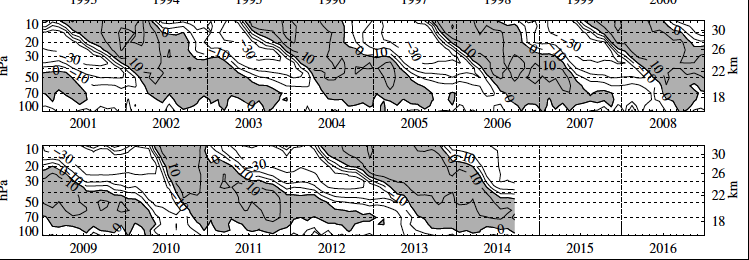 Warm
Cold
(From Freie Universitaet Berlin)